Hecken in der Landschaftplanen – pflegen – verbindenam Beispiel von  Franz & Leopoldine Binder (Biobauerfamilie  in Untermallebarn)und Alfred Grand (Biobauer in Absdorf AT)
Dipl.-Ing. Dr. Erwin Szlezakmit Fotos von Franz Binder (Biobauer in Untermallebarn AT)
Hecken planen , pflegen und verbinden1.Motivationsbroschüre von Land schafft Wasser2.Handbuch von Land schafft Wasser3.Videos zu Biodiversität durch HeckenpflanzungenPflege von Hecken Biotopverbund durch Heckenpflanzung4.Fachartikel in Perspektiven mit jeweils 70.000 Auflage
Österr. Bodenforum 5-6.Oktober  22                                                                         Erwin Szlezak www.unserboden.at
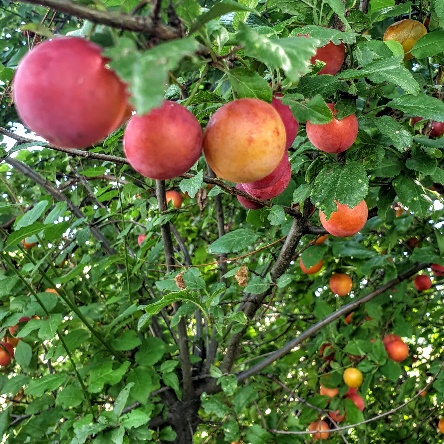 Video in DE, CZ und ENBiodiversität durch Heckenpflanzungen am Beispiel von Franz & Leopoldine Binder (Untermallebarn) und Alfred Grand in Absdorf in NÖ (AT
)



http://www.unserboden.at/1282-0-SYMBIO+Filme.htm?&goback=1307
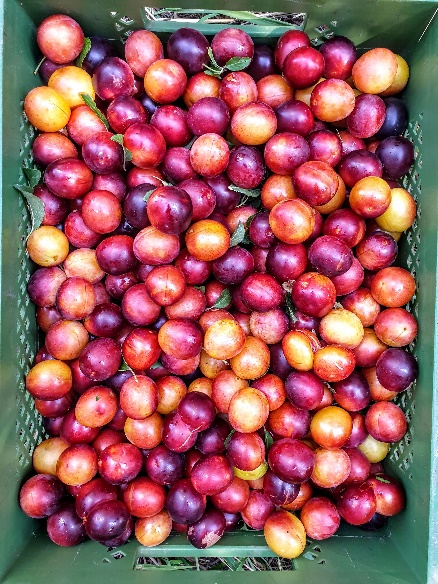 Österr. Bodenforum 5-6.Oktober  22                                                                         Erwin Szlezak www.unserboden.at
Sinnvoll nützen & sorgsam schützen
Naturschutz durch Landwirtschaft 

Im Sinne von bebauen & bewahren
(Genesis 2:15)
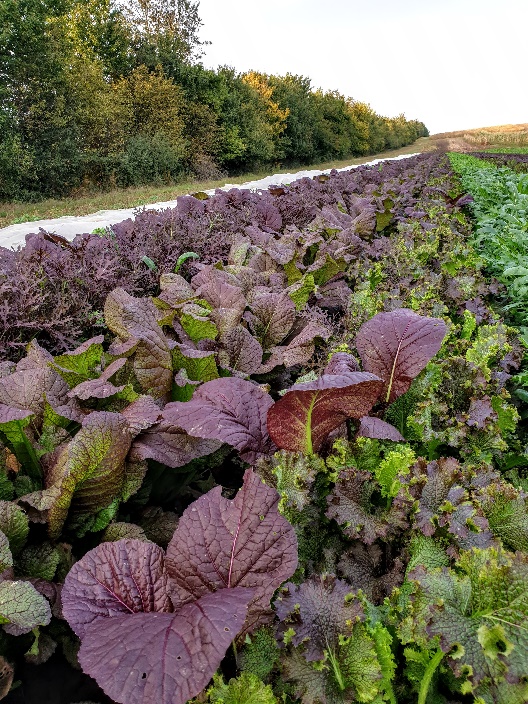 Österr. Bodenforum 5-6.Oktober  22                                                                         Erwin Szlezak www.unserboden.at
Video in DE, CZ und ENPflege von Hecken
am Beispiel von Franz & Leopoldine Binder Untermallebarn) und Alfred Grand in Absdorf in NÖ (AT )

http://www.unserboden.at/1282-0-SYMBIO+Filme.htm?&goback=1307
Österr. Bodenforum 5-6.Oktober  22                                                                         Erwin Szlezak www.unserboden.at
Video in DE,CZ und EN
Biotopverbund durch Heckenpflanzungen





http://www.unserboden.at/1282-0-SYMBIO+Filme.htm?&goback=1307
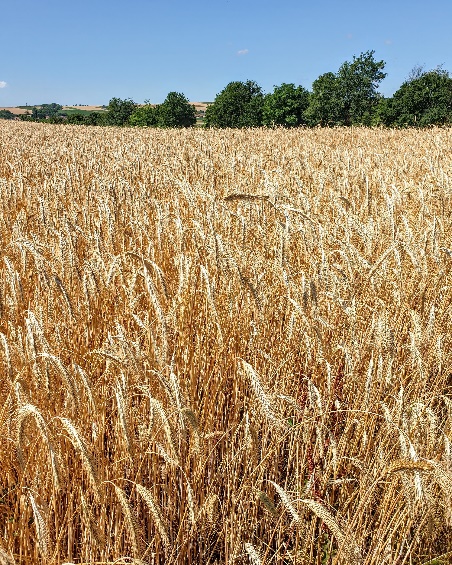 Österr. Bodenforum 5-6.Oktober  22                                                                         Erwin Szlezak www.unserboden.at
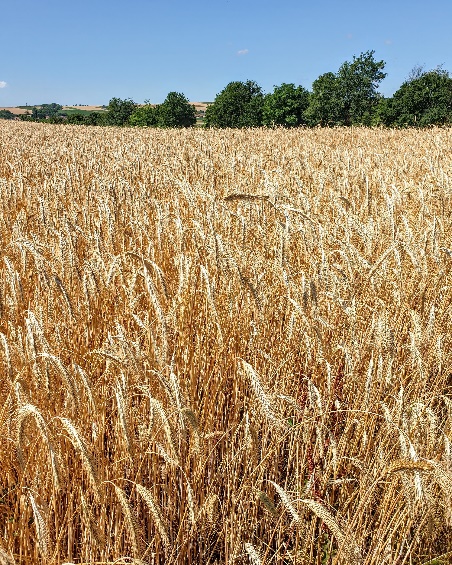 Artikel in Perspektiven:
Nachhaltiges Wirtschaften
http://www.unserboden.at/files/perspektiven-dreiklang.pdf



Heckenlandschaft:http://www.unserboden.at/files/heckenlandschaft.pdf
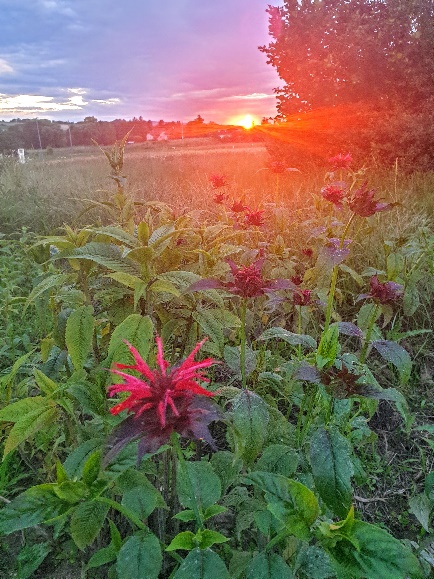 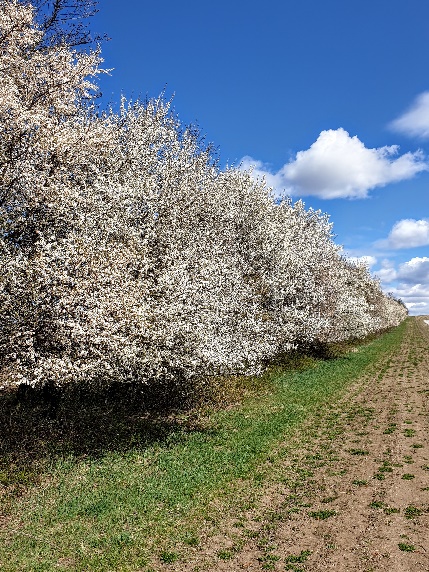 Österr. Bodenforum 5-6.Oktober  22                                                                         Erwin Szlezak www.unserboden.at
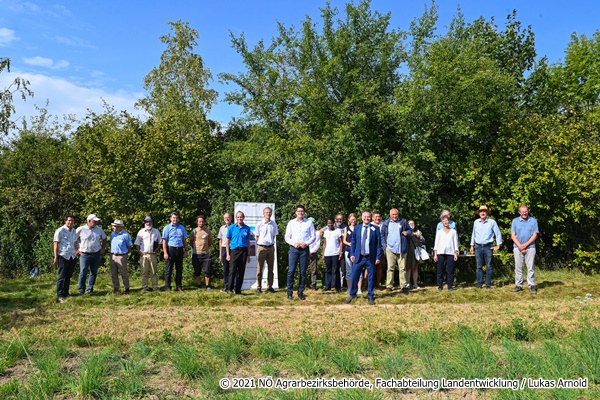 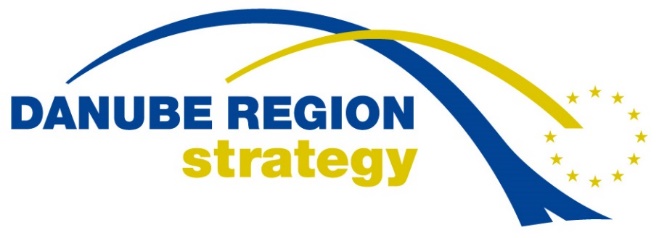 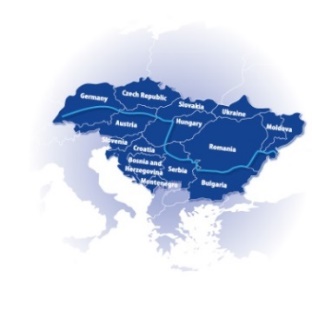 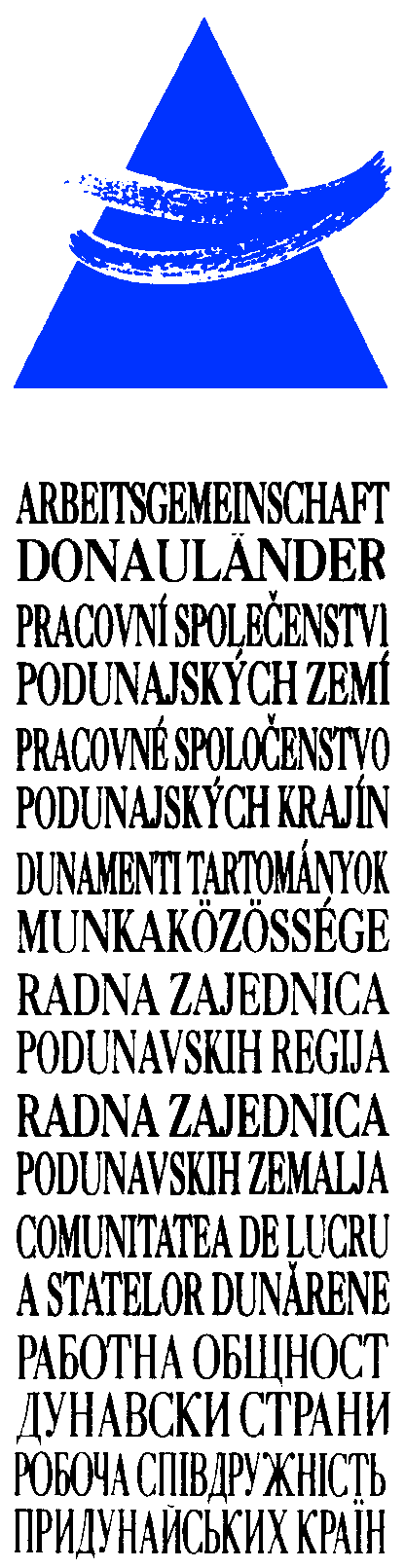 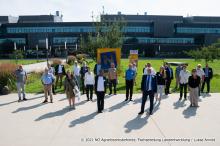 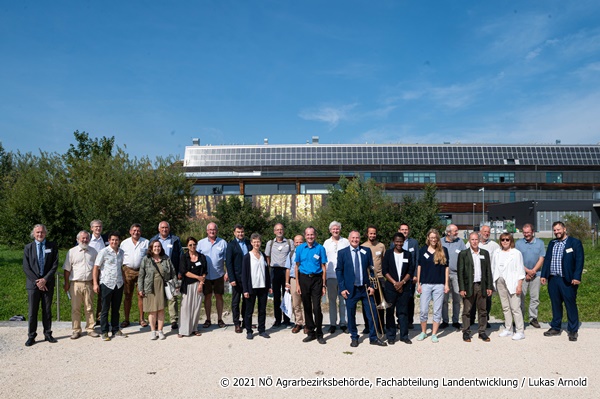 Österr. Bodenforum 5-6.Oktober  22                                                                         Erwin Szlezak www.unserboden.at
Our Soil in the Danube Region
Österr. Bodenforum 5-6.Oktober  22                                                                         Erwin Szlezak www.unserboden.at
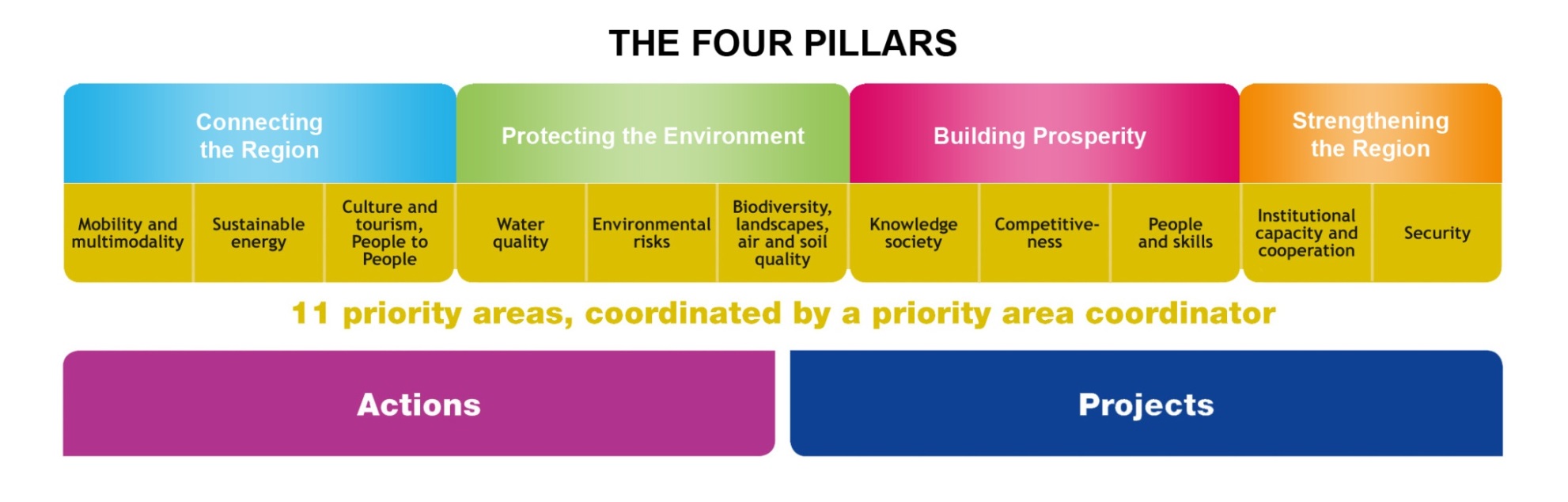 PA 6		SONDAR	    Soil Strategy Network in the Danube Region 	
PA 6, 7, 8, 9	SOPRO	    Soziale Produktion für die Umwelt 
PA 6, 7, 8, 9	SONDAR+  Sustainable Strategy Network in the 			    Danube Region
PA 9		BeFoRe 	    Beteiligungsprozesse mit Fokus 			    Globale Verantwortung
Österr. Bodenforum 5-6.Oktober  22                                                                         Erwin Szlezak www.unserboden.at
Soil Protection Hedges in Lower Austria
New Plantings
about 20 hectares per year
about 80% of new installations
about 20% re-greening of old facilities
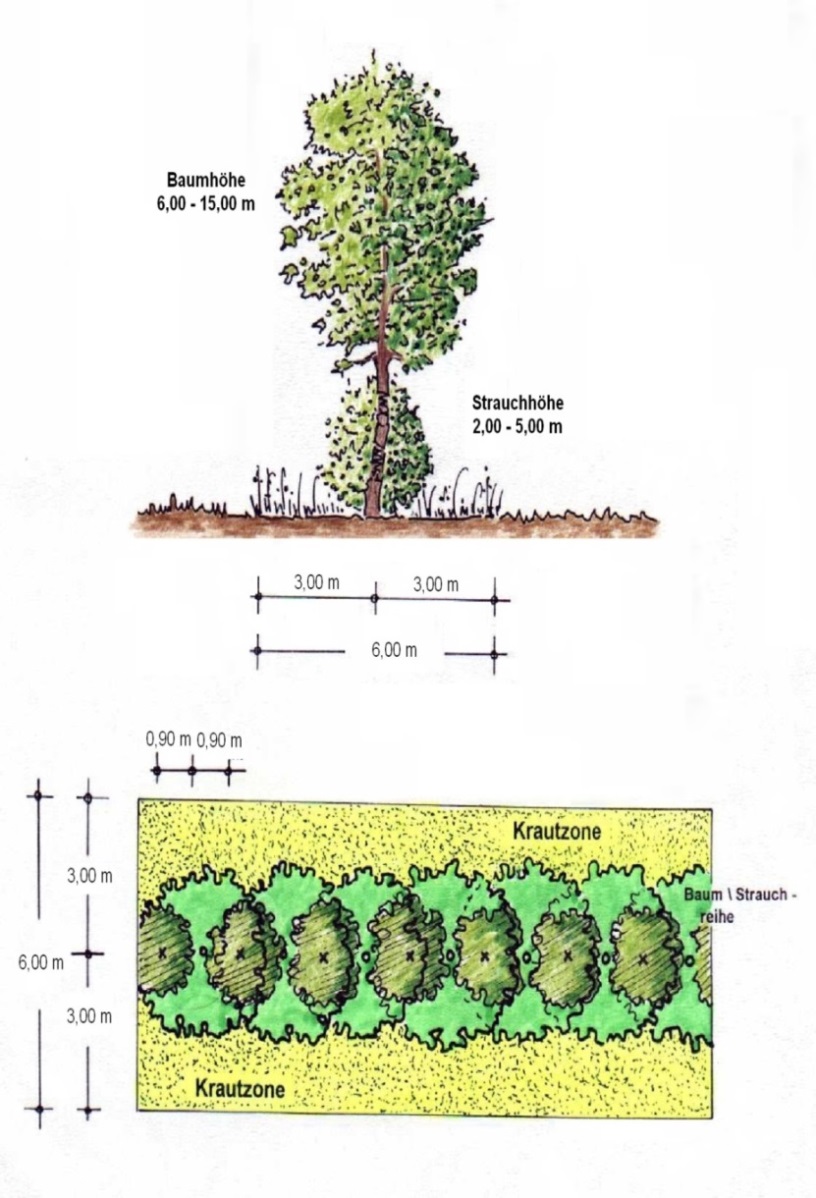 Wood Maintenance, Management Measures
about 900 greeneries/plantings
on 150 hectares (3 operations per year)
in 120 cadastral municipalities
Total Stock (since 1958)
about 3.000 hectares
Plant Requirement per year
20.000 trees (on average)
80.000 shrubs (on average) 
mainly produced in our own tree nursery
from regional seeds, harvested in Lower Austria
Österr. Bodenforum 5-6.Oktober  22                                                                         Erwin Szlezak www.unserboden.at
EUSDR Action Plan
EUSDR Action Plan, Action 7 “Enhance and/or maintain soil-related ecosystem services”, Task Force SONDAR – Lead: NOEABB

Develop soil maps for the Danube region
Create soil information for the public
Establish, develop and widen the network SONDAR
Build a network of shelterbelts for soil protection against soil erosion
Österr. Bodenforum 5-6.Oktober  22                                                                         Erwin Szlezak www.unserboden.at
WORK PROGRAM 2022 - Soil Health & Food
Interreges-Project AT-CZ ”Climate Green” 			 Adaptation to climate change by means of Green Infrastructure (Lead: RU3/AT; partner: NOEABB)
Interreg-Project AT-CZ “SYM:BioNetwork of drought-adapted and biodiversity-promoting cultivation in urban and rural areas,
Videos : Biodiversity through Hedge planting	    Hedge Maintenance                Biotope Network through Hedges
http://www.unserboden.at/898-0-Projekte.htm
 Interreg-Project AT-HU “AgriNatur”                                                                          Biodiversity through anthropogenic use of nature reserves
https://www.bioforschung.at/projects/agrinatur-at-hu-biodiversitaet-durch-anthropogene-nutzung-fuer-naturschutzgebiete/
LUCASSA (LUCAS SOIL Austria)			                                Analysis of soil samples according to standardized methods (Lead Partner: AGES)
ACRP EroWIN (AT,BE,SK)Wind erosion in the Pannonia Region: A major threat to arable soils under current and future climate conditions
Österr. Bodenforum 5-6.Oktober  22                                                                         Erwin Szlezak www.unserboden.at
Integrated Land use Systems for multifunctional Landscapes Best Practice for Soil Deal for Europe
TUESDAY, SEPTEMBER 27TH & WEDNESDAY, SEPTEMBER 28TH, 2022 UFT / BOKU TULLN, KONRAD LORENZSTRASSE 24, 3430 TULLN AN DER DONAU / ÖSTERREICH FRANZ BINDER / 2011 UNTERMALLEBARN
 GRAND FARM / 3462 ABSDORF – http://www.unserboden.at/files/20220829_dlt_22_invitation_draft_-_en.pdf
Österr. Bodenforum 5-6.Oktober  22                                                                         Erwin Szlezak www.unserboden.at
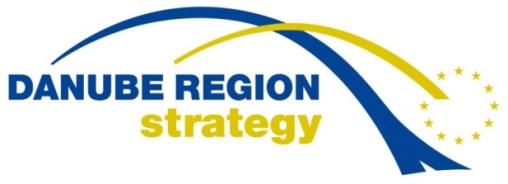 Soil and Sustainable Operations Network (SONDAR) - EUSDR PA6 Biodiversity, Landscape, Quality of Air and Soil Taskforce 
	NÖ Agrarbezirksbehörde/Fachabteilung Landentwicklung
	Landhausplatz 1, 3109 St. Pöltenerwin.szlezak@noel.gv.at                   
  www.unserboden.at  /  www.sondar.eu  /  www.soilart.eu  / www.sozialproduziert.at
Österr. Bodenforum 5-6.Oktober  22                                                                         Erwin Szlezak www.unserboden.at
Österr. Bodenforum 5-6.Oktober  22                                                                         Erwin Szlezak www.unserboden.at